Занимательный урок по природоведению«Знакомые незнакомцы»
5 класс
ГКОУ СО «Нижнетагильская школа-интернат №1»
Учитель Запорожан О.Л.
Многие растения цветут
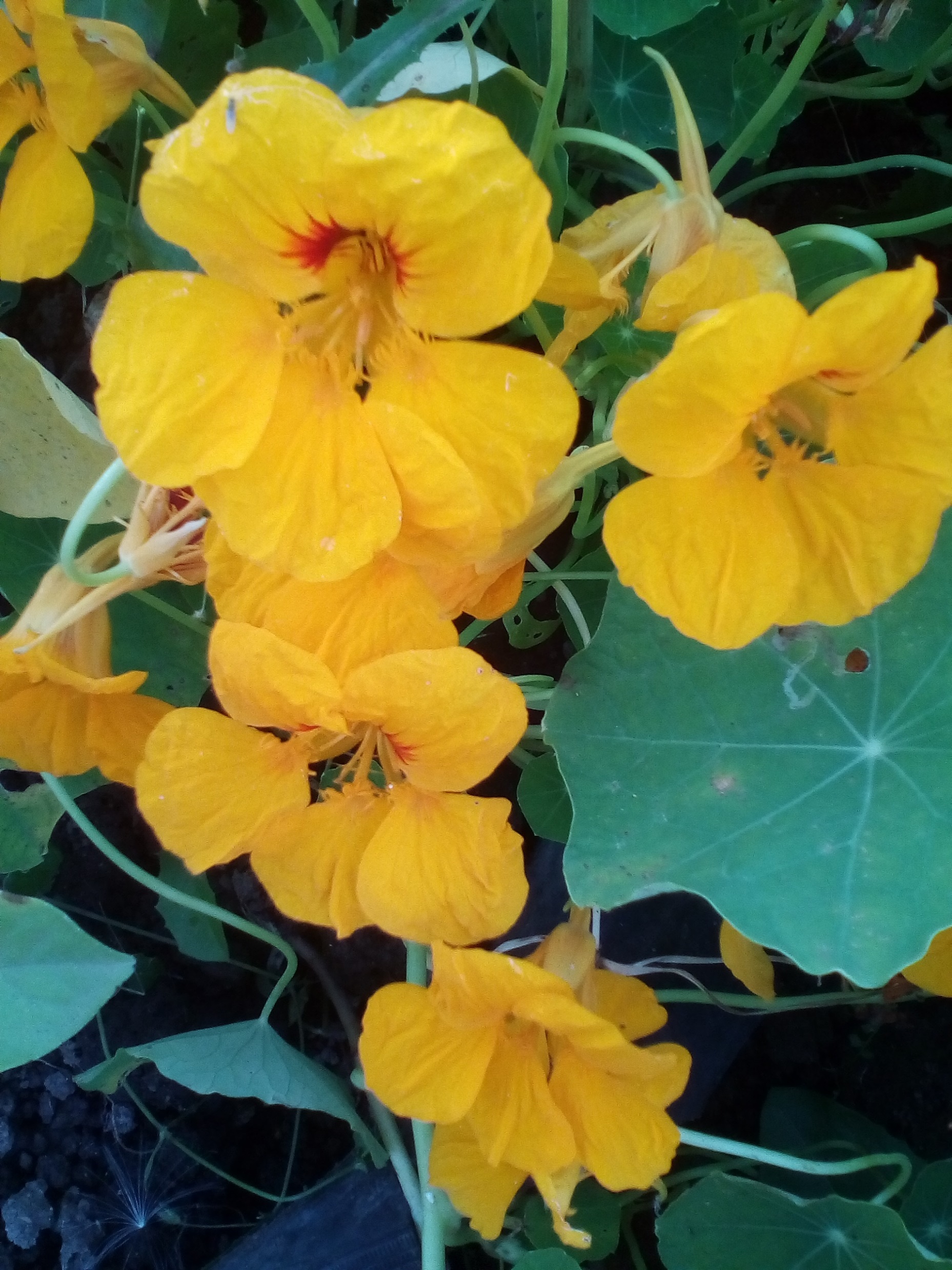 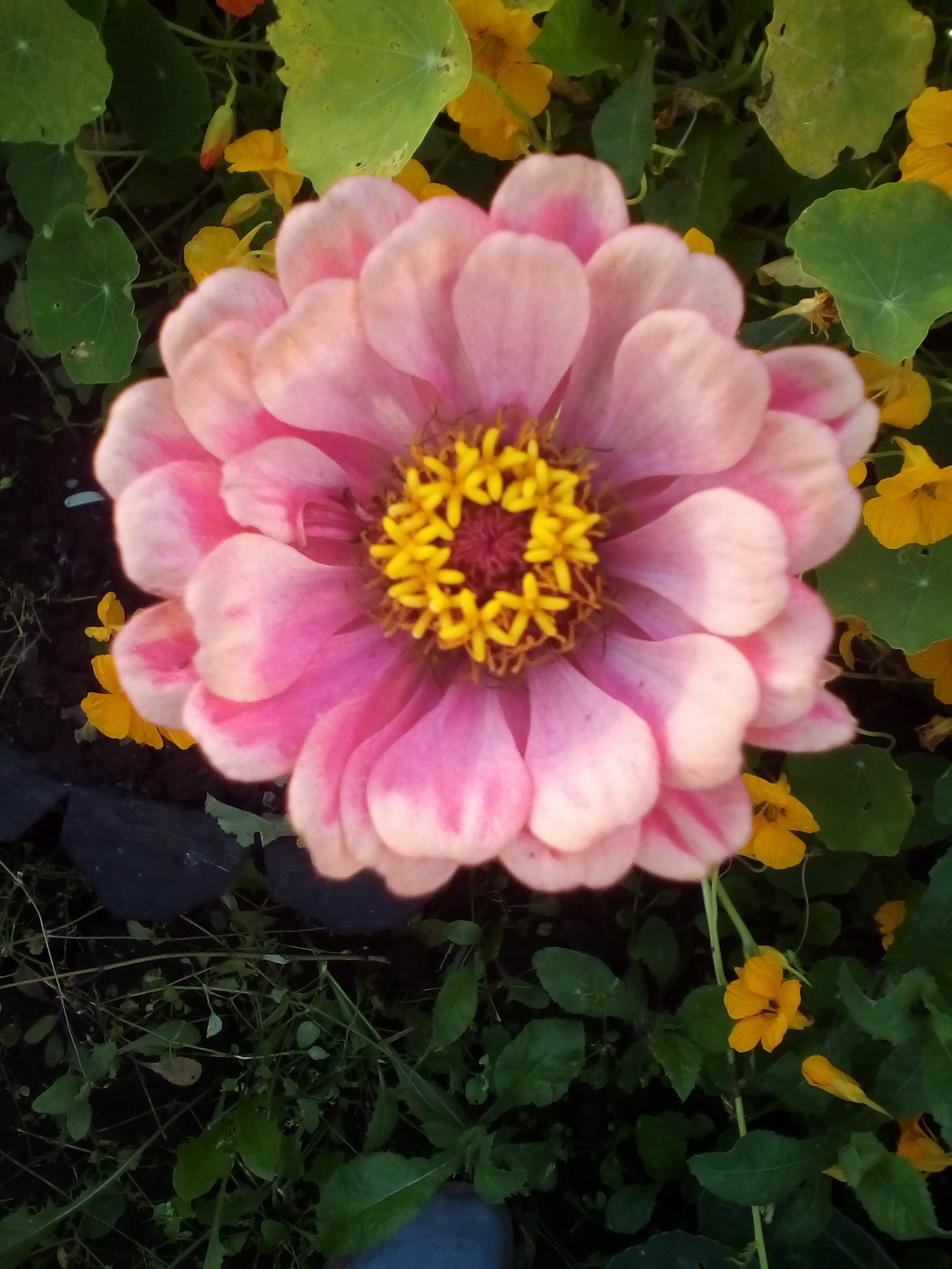 А как цветут известные нам овощи?
Все узнали?



                                                                               Конечно же – 
это укроп
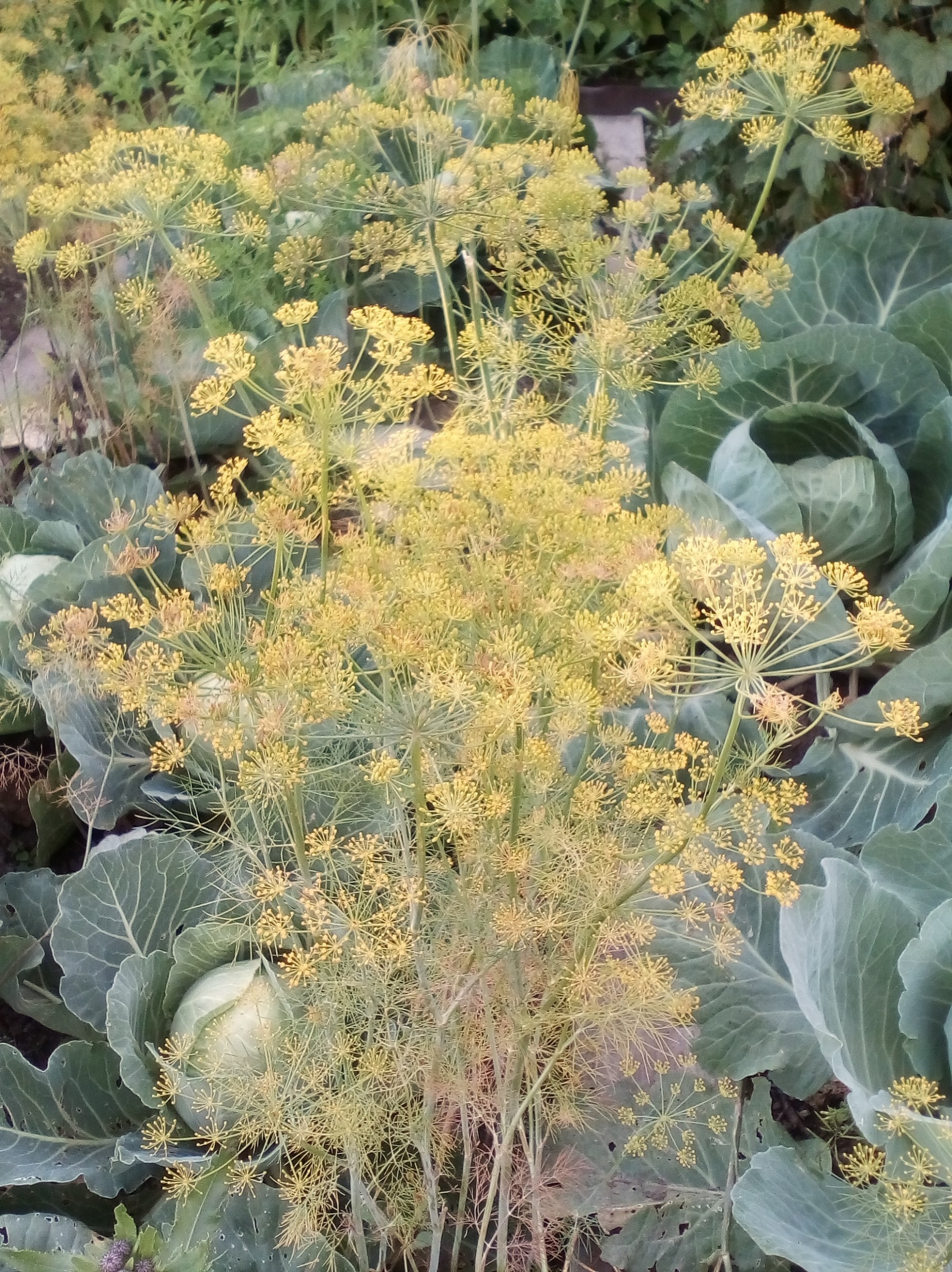 А это что за цветы?
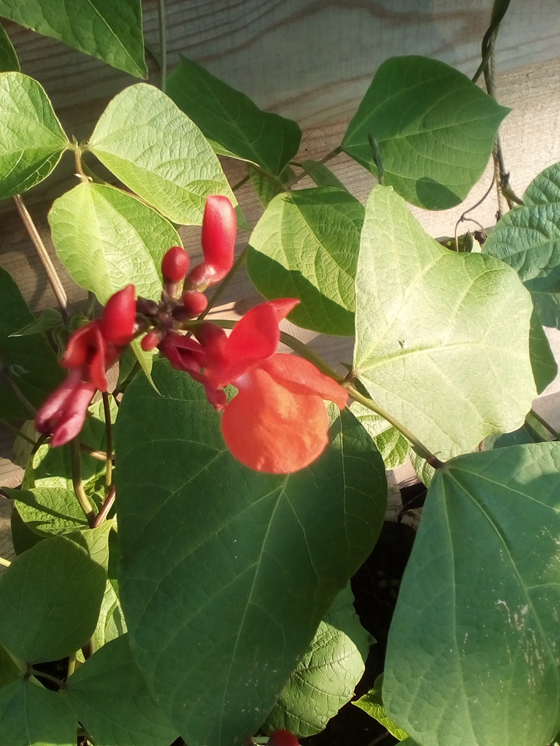 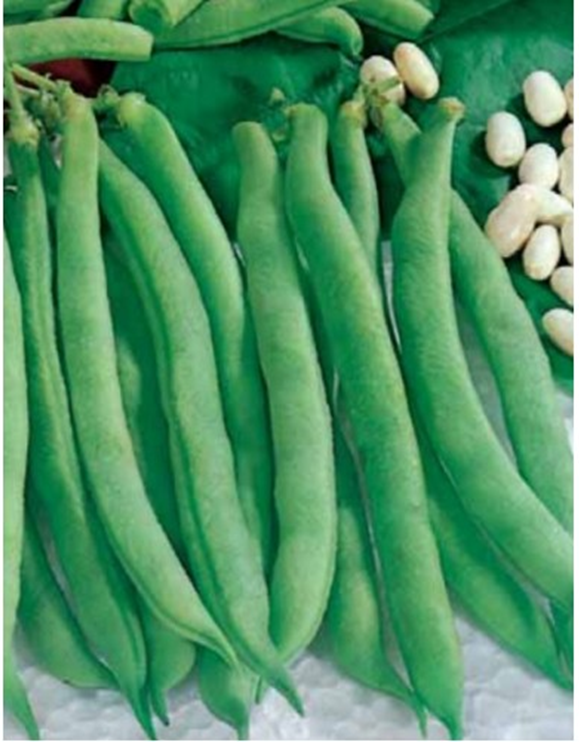 Так цветёт фасоль
Всем известный огурец цветёт так
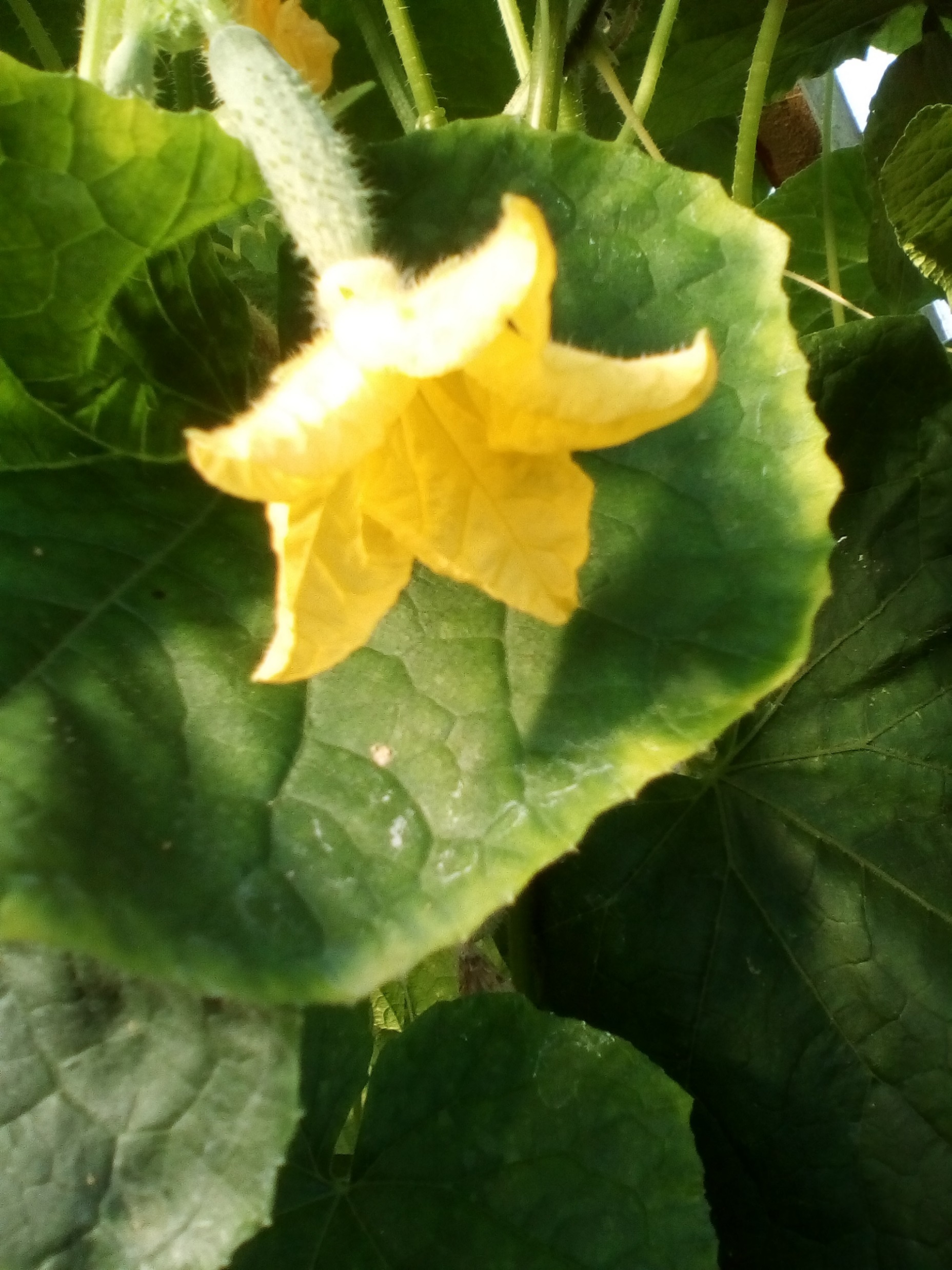 Это помидор
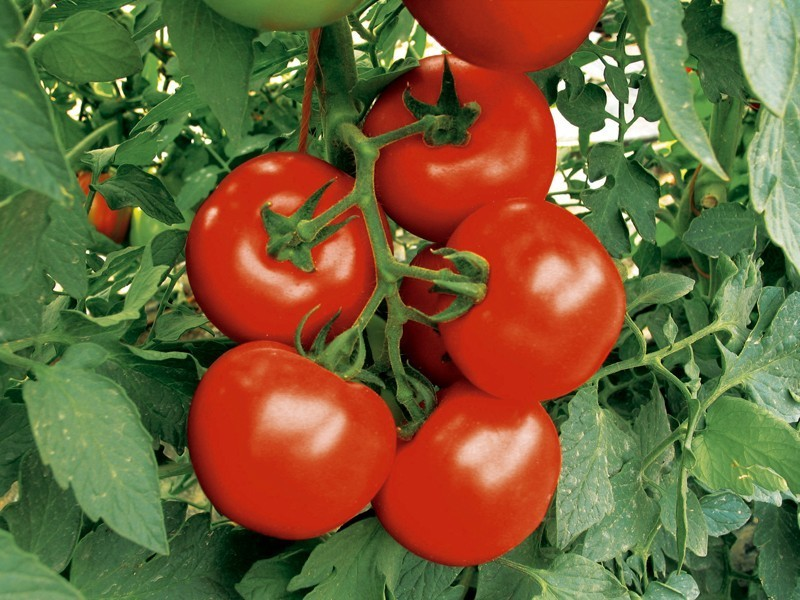 А это - тыква
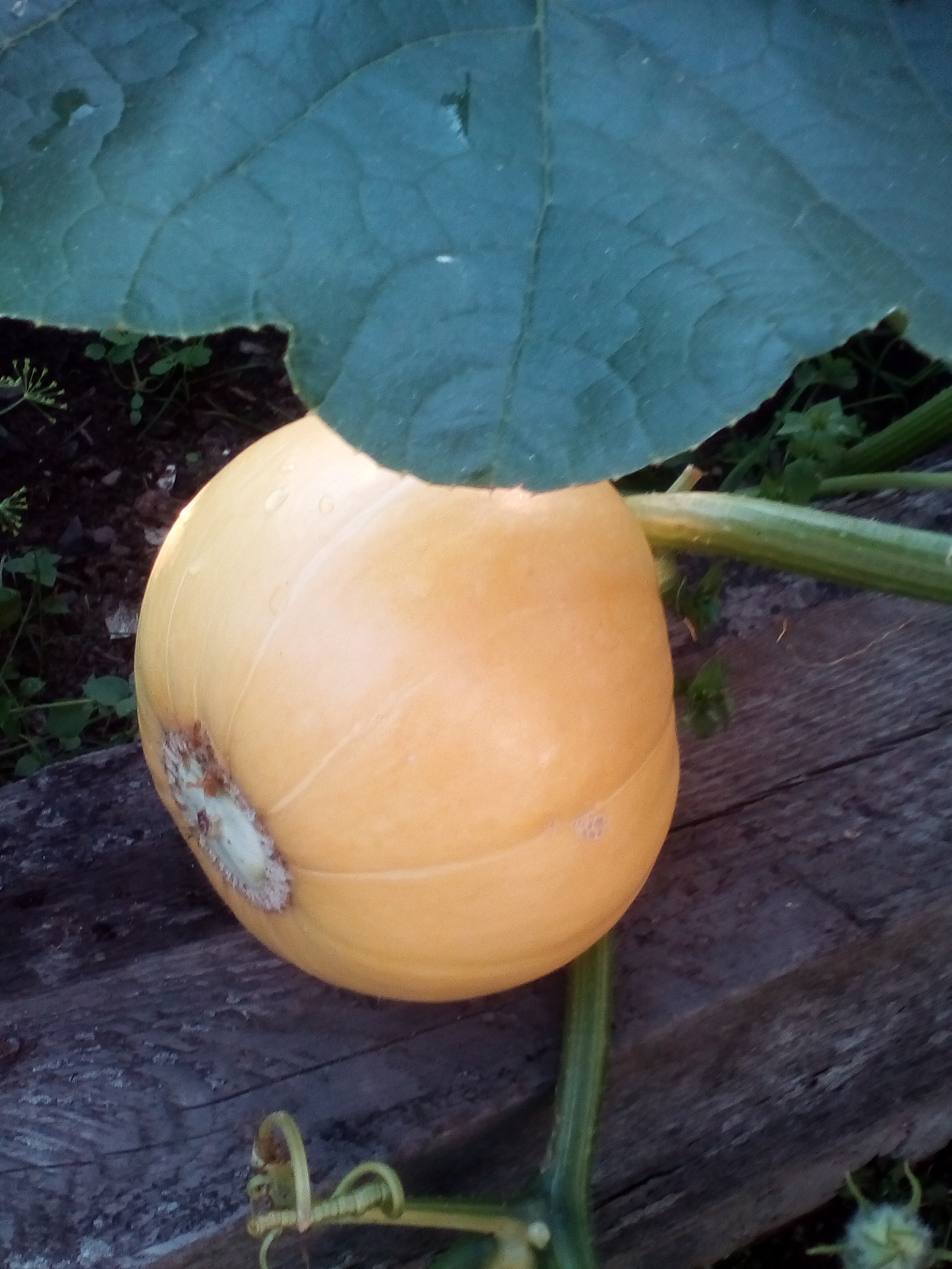 Морковь
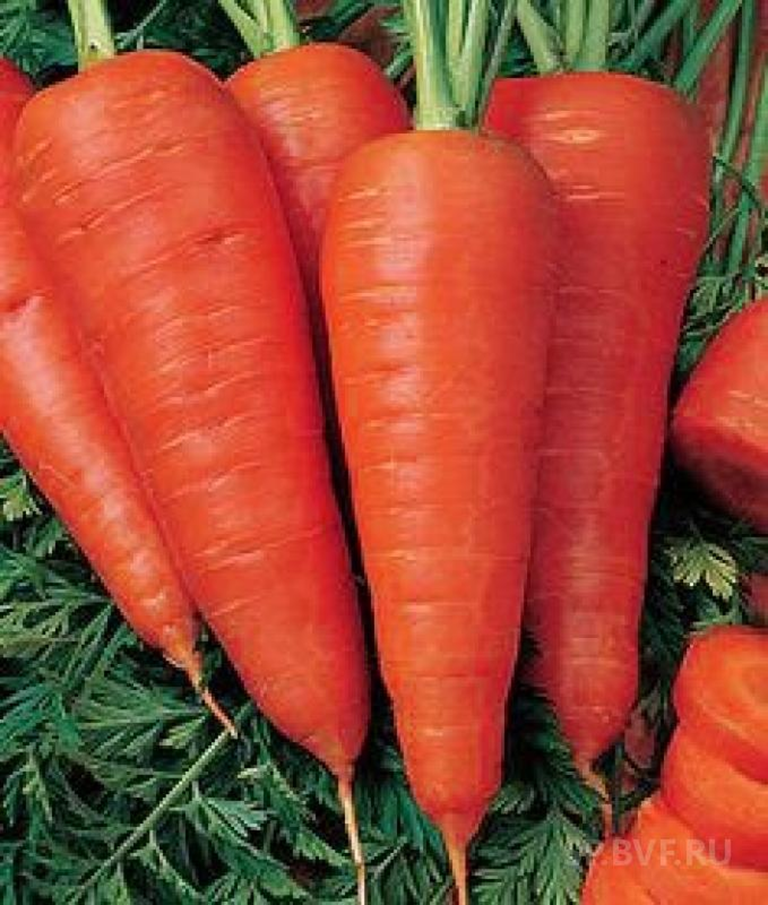 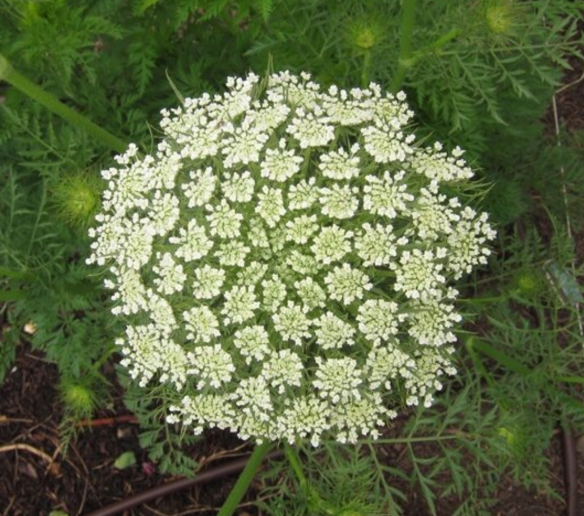 Корешки видели все


А цветки?
Свёкла
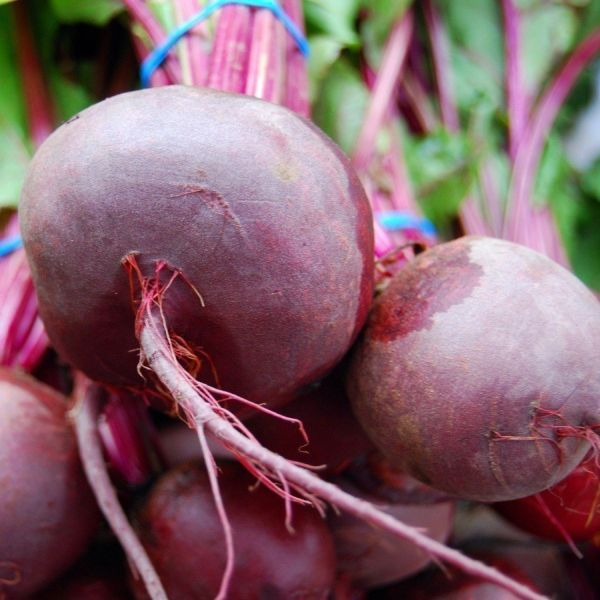 Лук
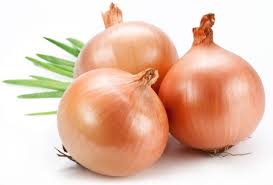 Как цветёт картофель знают все
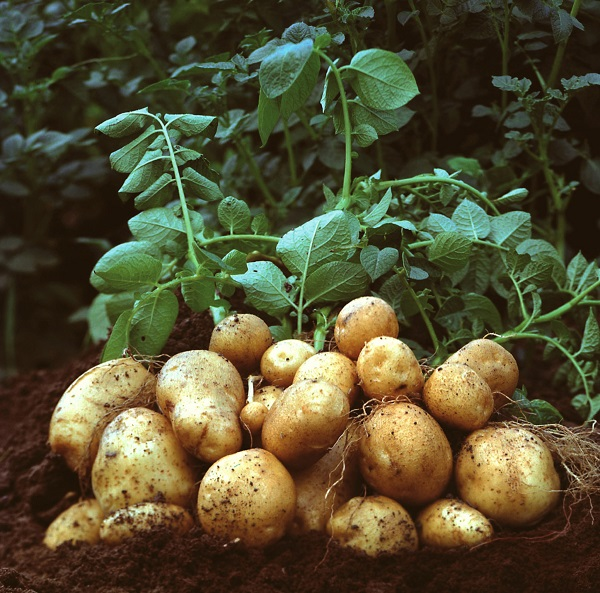 Вот такие они – овощи!